Щоб дізнатися про що буде сьогоднішній урок - розгадайте ребус
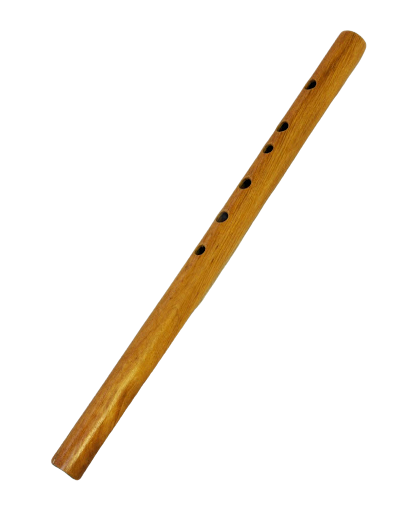 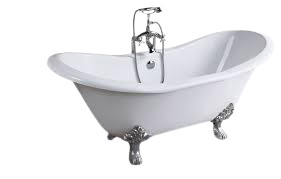 2
4 = у
5 = я
Спілкування
© Скляренко О.А. 2024
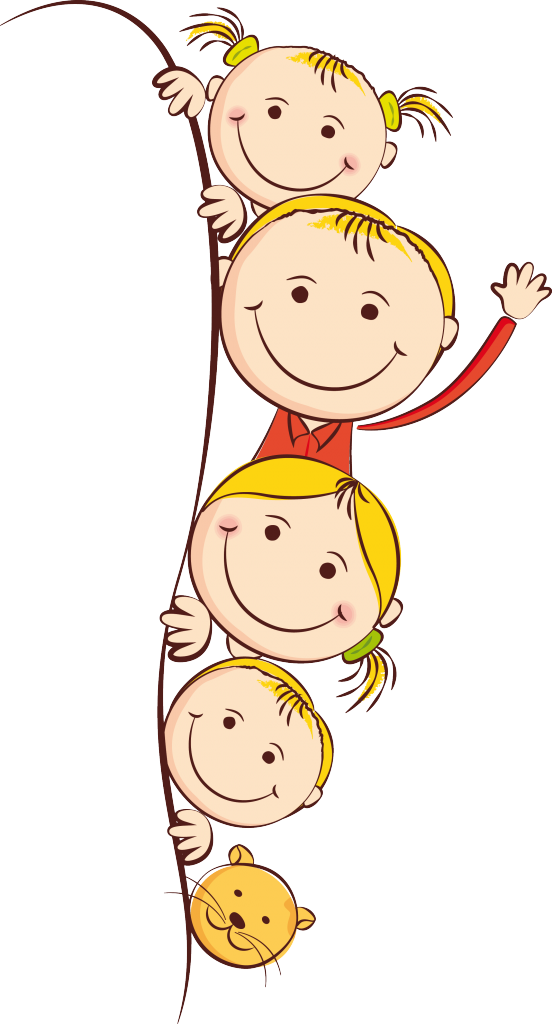 Очікування
Учень/учениця:
виконує різні ролі в груповій роботі;
протидіє виявам тиску, агресії, маніпуляції і неповаги щодо себе та інших осіб;  
ідентифікує причини та наслідки виникнення конфліктів у різних ситуаціях; 
моделює ситуацію з конструктивним залагодженням конфліктів; 
застосовує вербальні і невербальні засоби спілкування для конструктивної комунікації;
толерантно ставиться до поглядів, переконань, інтересів і потреб інших осіб, що не загрожують здоров’ю, безпеці і добробуту;  
пояснює почуття інших осіб і визнає їхнє право на вираження своїх почуттів;  
бере участь у груповій роботі з огляду на індивідуальні особливості і потреби.
© Скляренко О.А. 2024
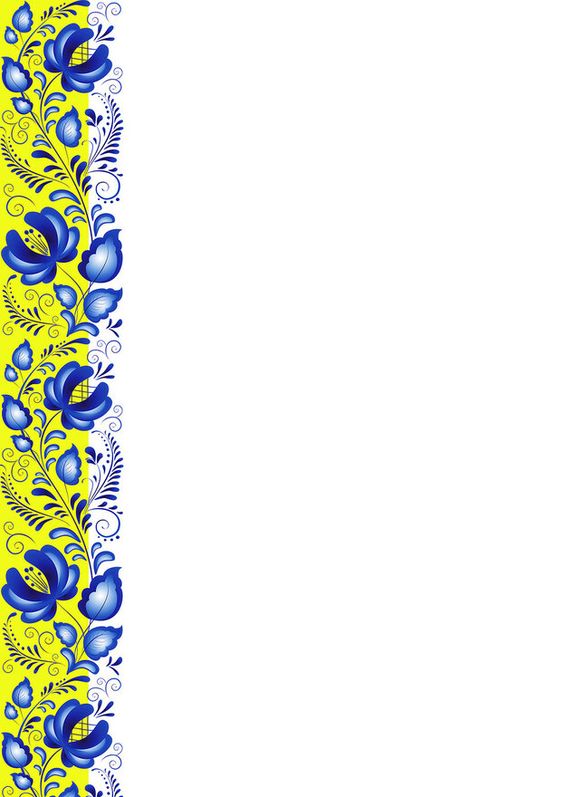 Тема уроку:Ненасильницьке спілкування
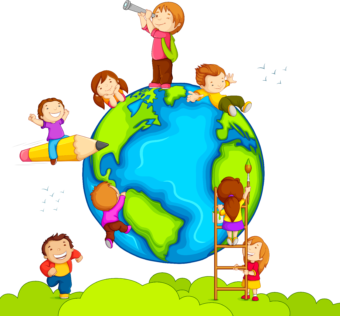 © Скляренко О.А. 2024
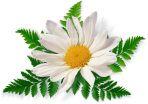 Мотивація до навчання
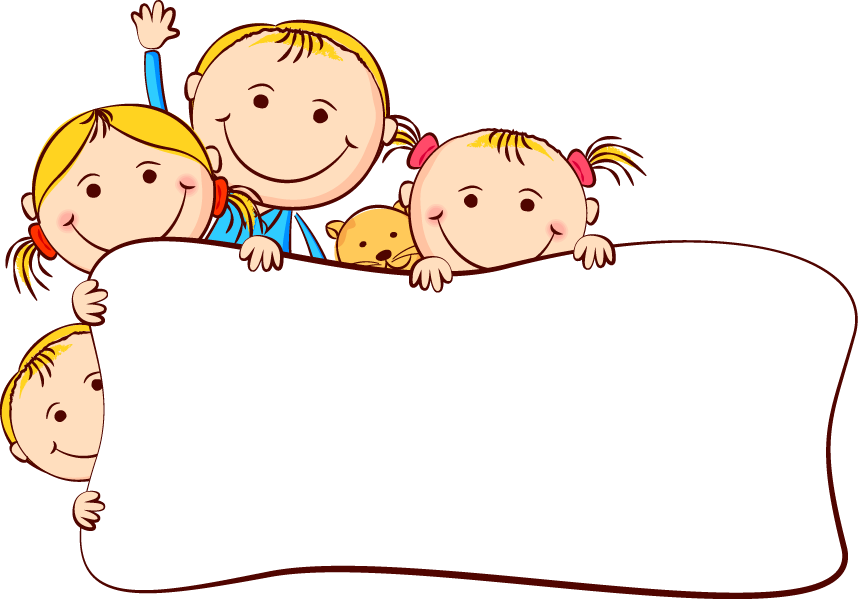 Пригадай, що ти вже знаєш за цією темою. 
Чого саме ви очікуєте від 
  цього уроку?
© Скляренко О.А. 2024
«Асоціації»
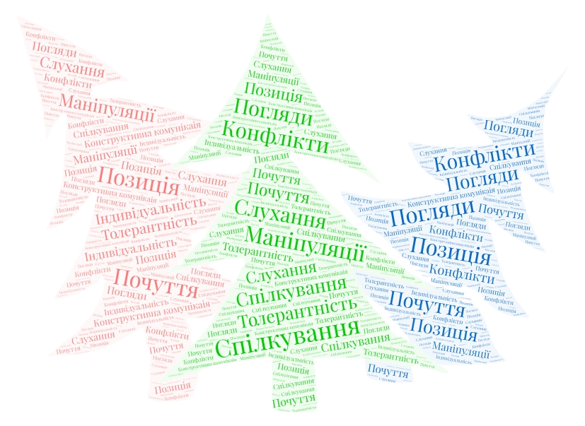 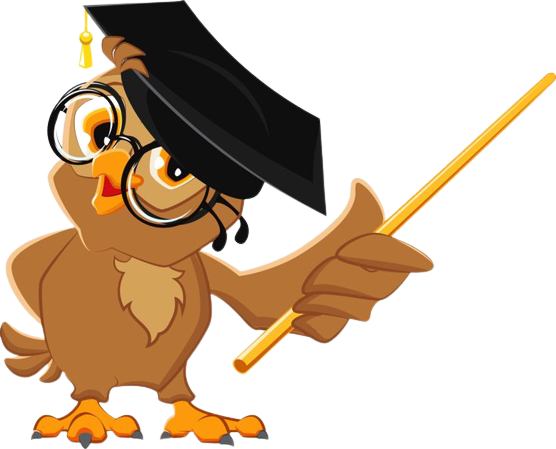 © Скляренко О.А. 2024
Групове заняття
Завдання: всім разом треба заплющеними очима створювати в просторі за допомогою своїх тіл геометричні фігури. 
Заплющіть очі та вибудуйте квадрат (у квадраті мають стояти всі учні класу).
Вибудуйте коло.
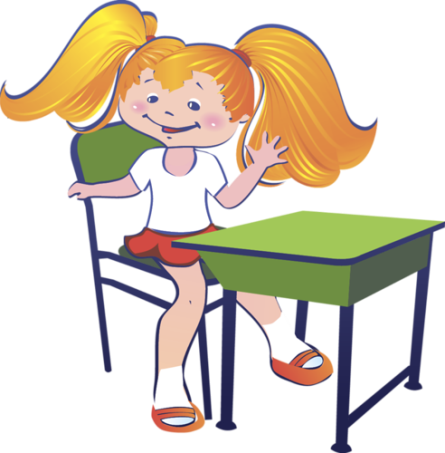 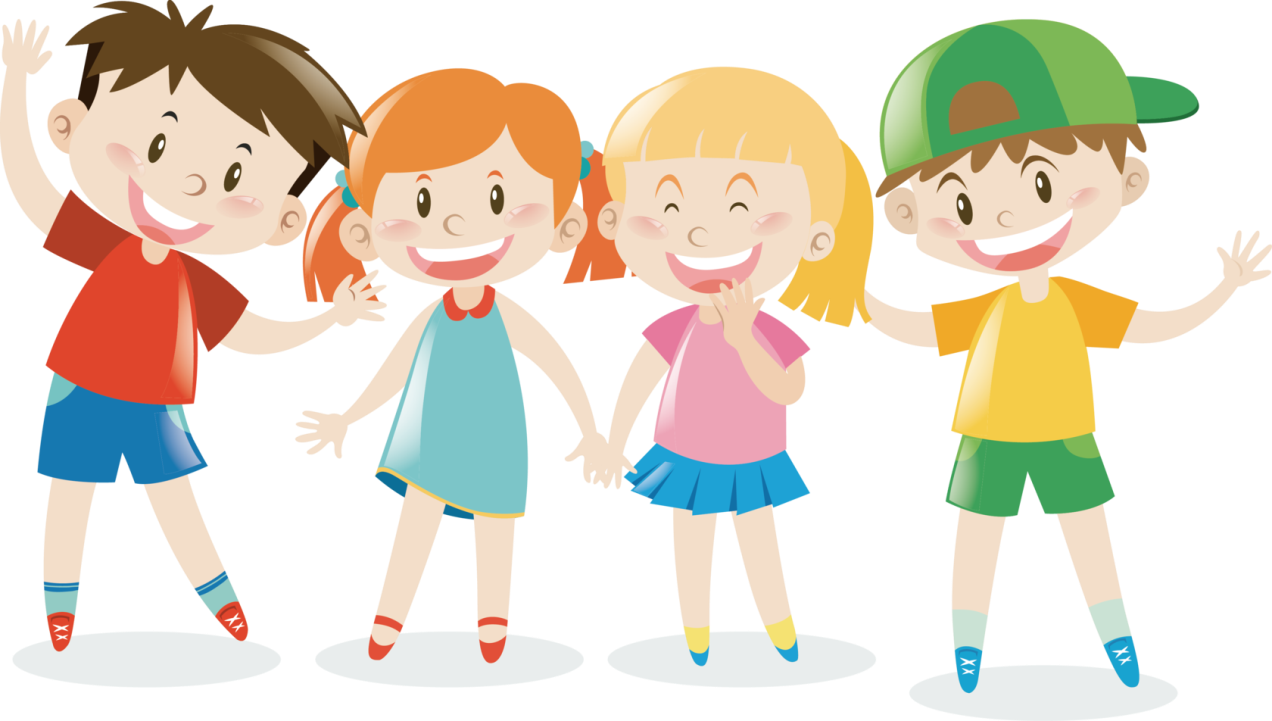 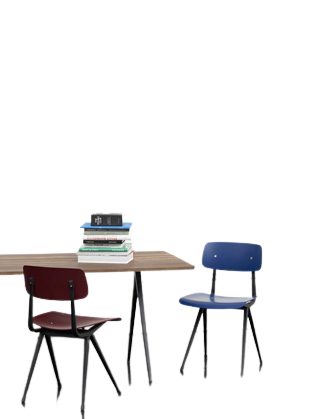 © Скляренко О.А. 2024
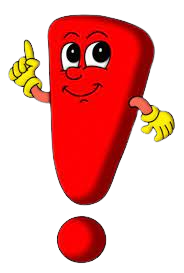 Обговорення
Що ви відчували під час вправи?  
Що вам допомагало/заважало виконувати вправу ефективно?  
Що допомагало/заважало комунікації? 
Чи відчували ви тиск на себе з боку інших під час виконання вправи? Якщо так, то в чому він виявлявся?
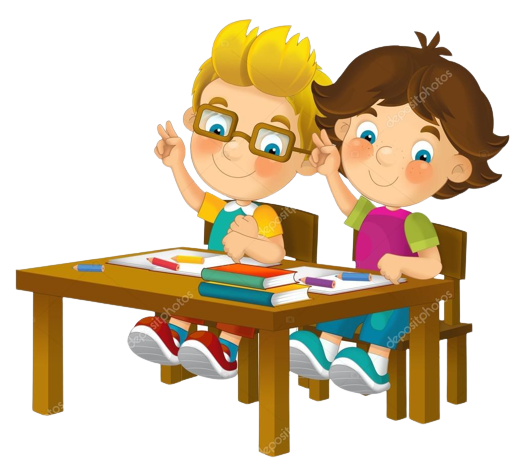 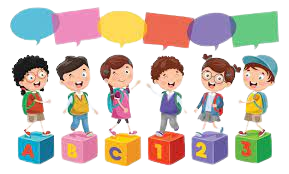 © Скляренко О.А. 2024
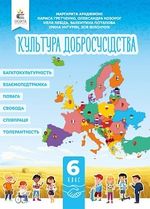 Робота з підручником
Стор. 75 - 76.
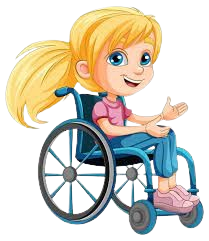 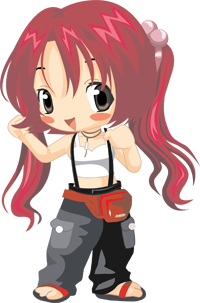 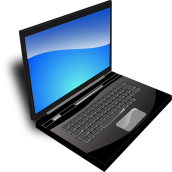 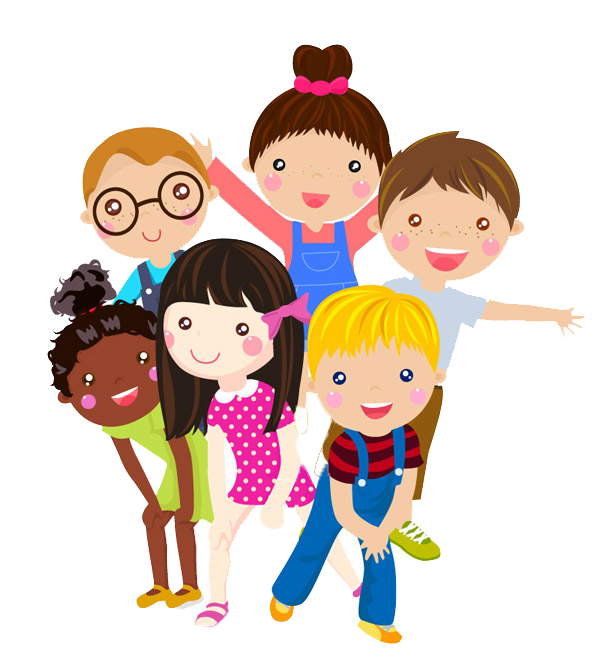 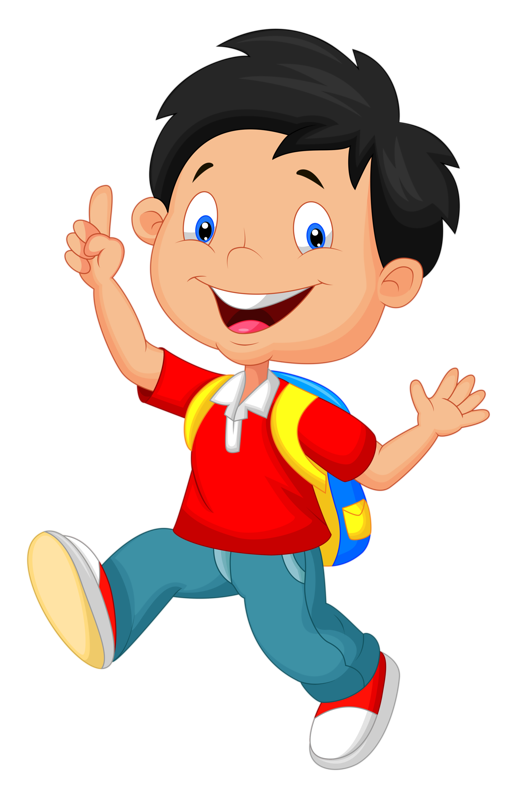 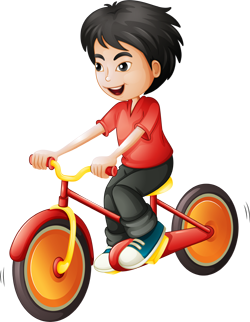 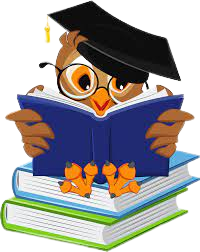 Словничок
Ненасильницьке спілкування — це концепція взаємодії між людьми, заснована на взаємоповазі, розумінні власних почуттів і потреб, почуттів і потреб інших людей.
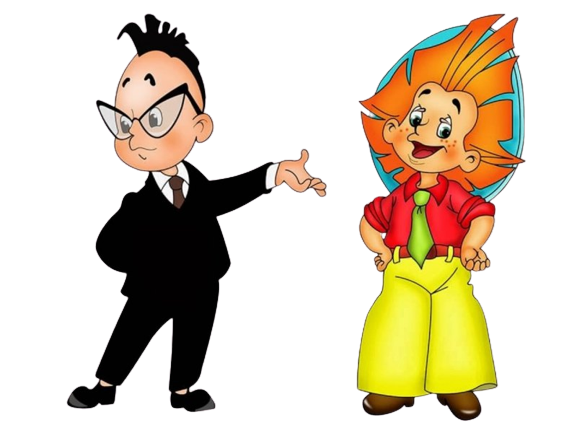 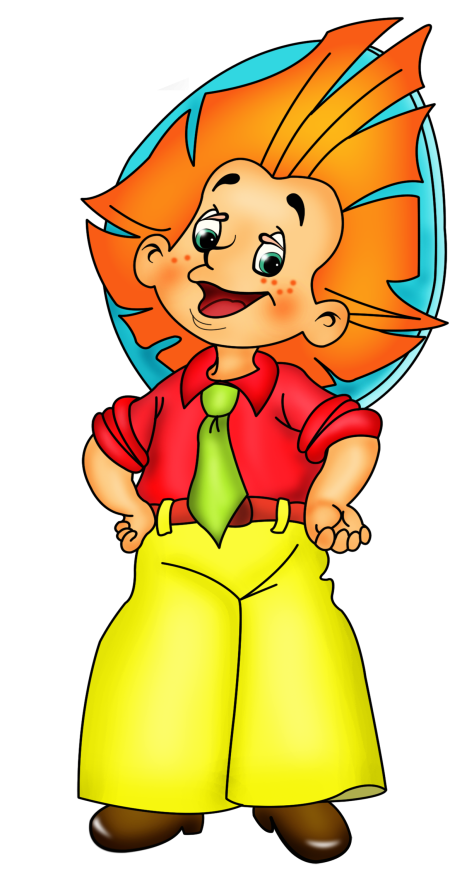 Концепція — певна система поглядів, зазвичай науково обґрунтована, систематизована і викладена в окремому документі, яка має додатково досліджуватися й уточнюватися під час практики її застосування чи впровадження.
© Скляренко О.А. 2024
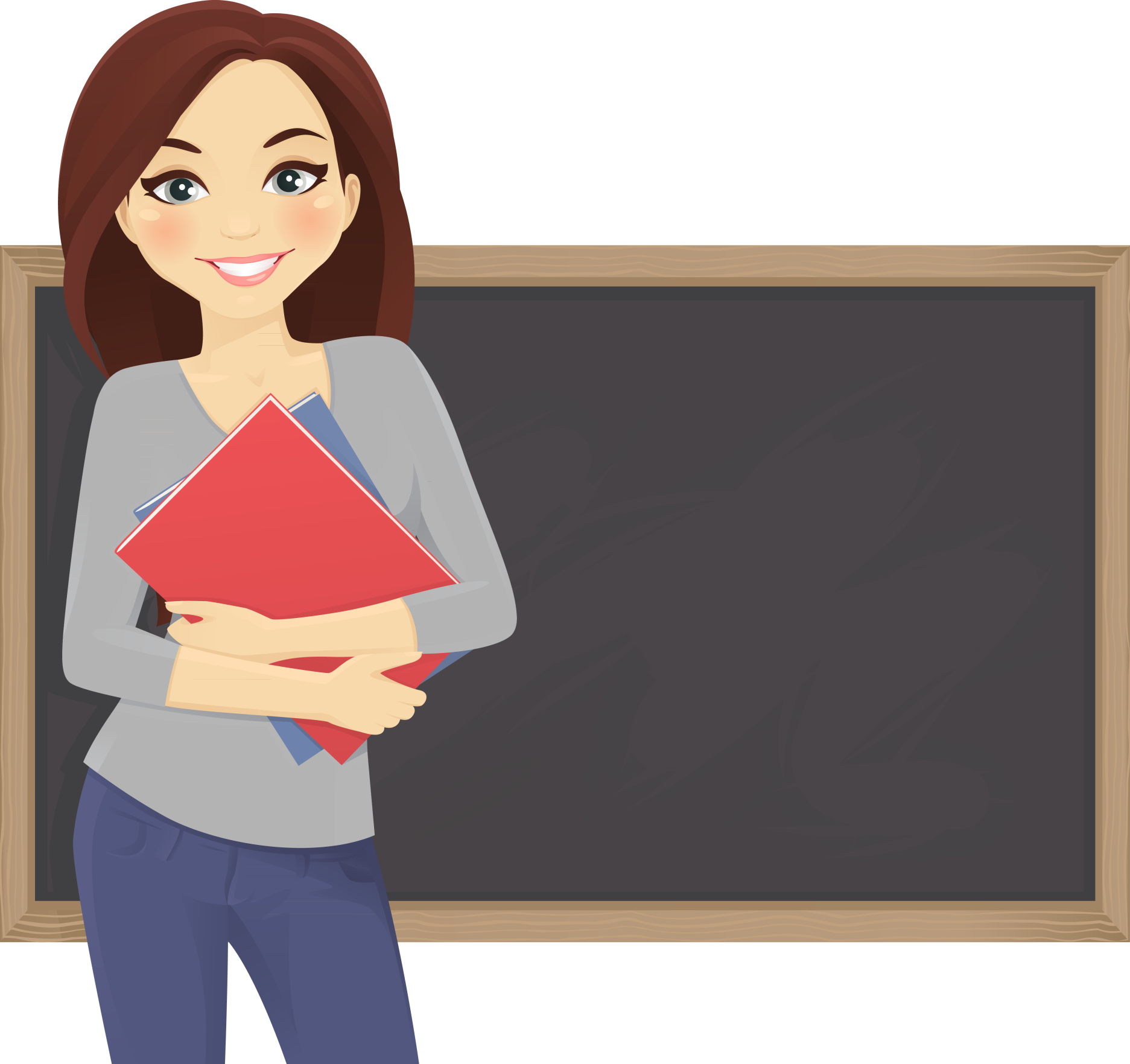 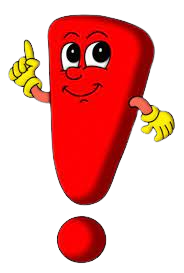 Опрацювання інформації підручника стор. 76 - 77.
© Скляренко О.А. 2024
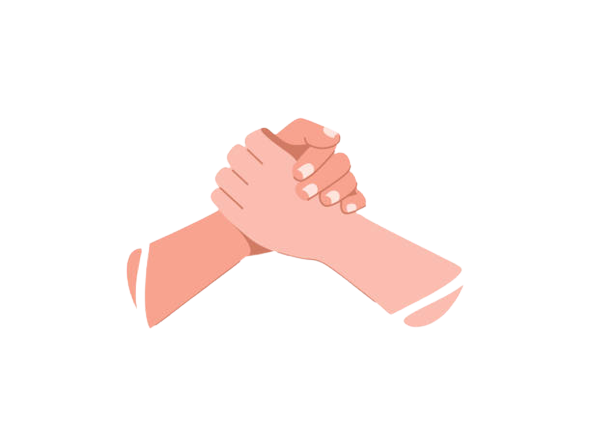 Робота в парах
Стор.77, вправа 1: 
Перша дитина розповідає про себе все (до 1 хв.), що захоче. Друга дитина уважно слухає, нічого не каже, не перебиває.
Друга дитина переповідає, що почула (без власних оцінок, думок, порад щодо ситуацій).
Партнери міняються місцями.
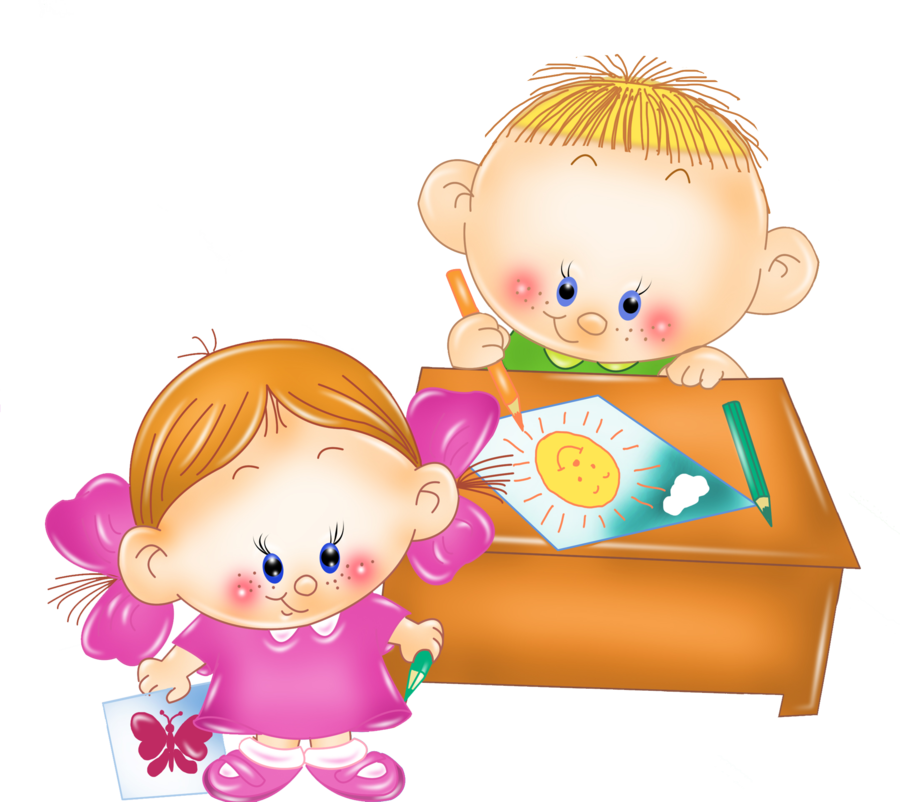 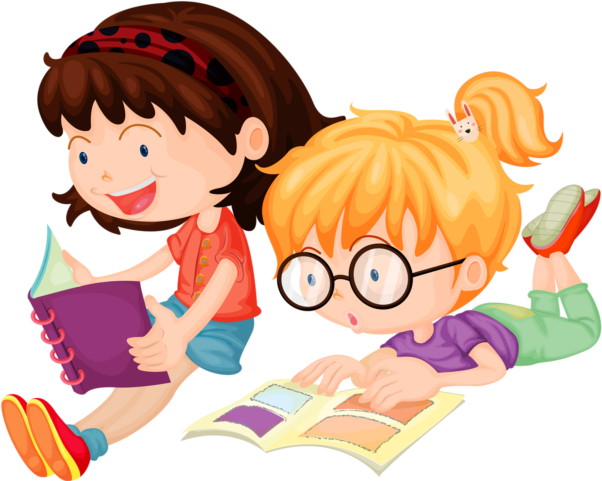 © Скляренко О.А. 2024
Обговорення
Яку роль важче виконувати – розповідати історію чи уважно слухати?  
Чи вдалося вам почути одне одного?  
Чи помітили ви, які емоції переживав(-ла) співрозмовник/співрозмовниця під час розповіді? Поділіться своїми спостереженнями.
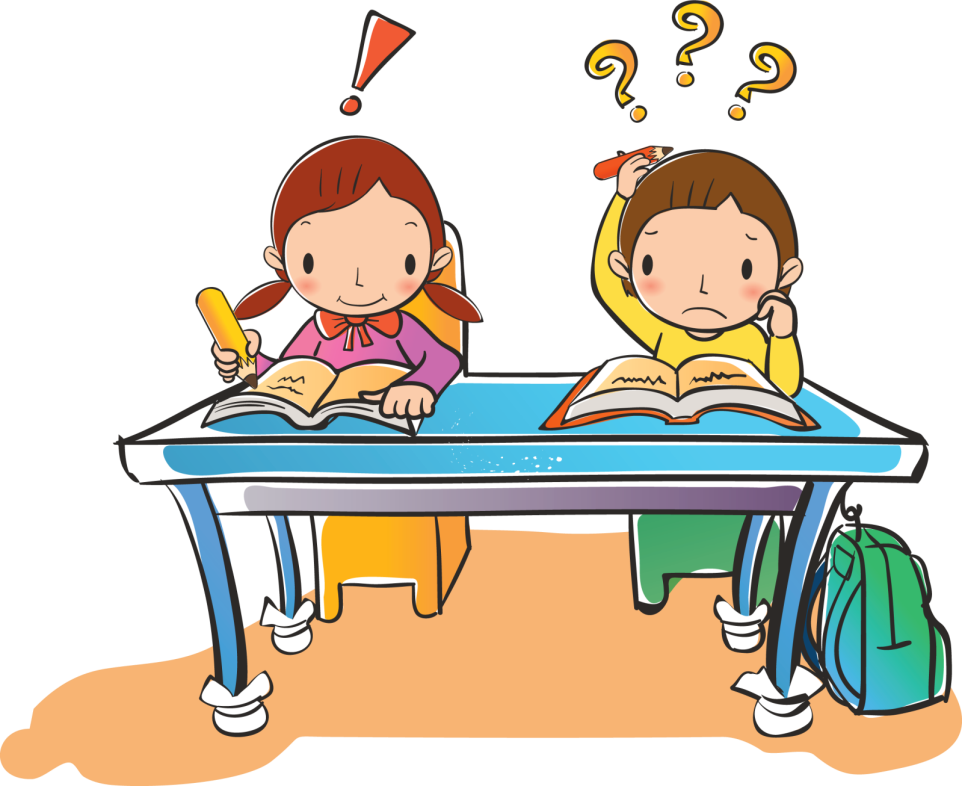 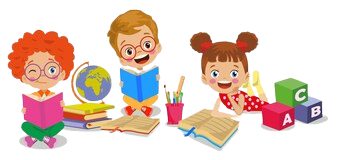 © Скляренко О.А. 2024
Це цікаво!
Опрацювання матеріалу стор. 78.
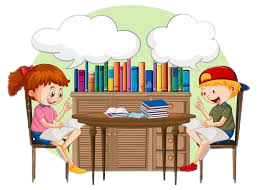 © Скляренко О.А. 2024
Обміркуймо!
Порівняй приклади «Ти-твердження» та 
  «Я-твердження» в таблиці нижче та відчуй різницю.
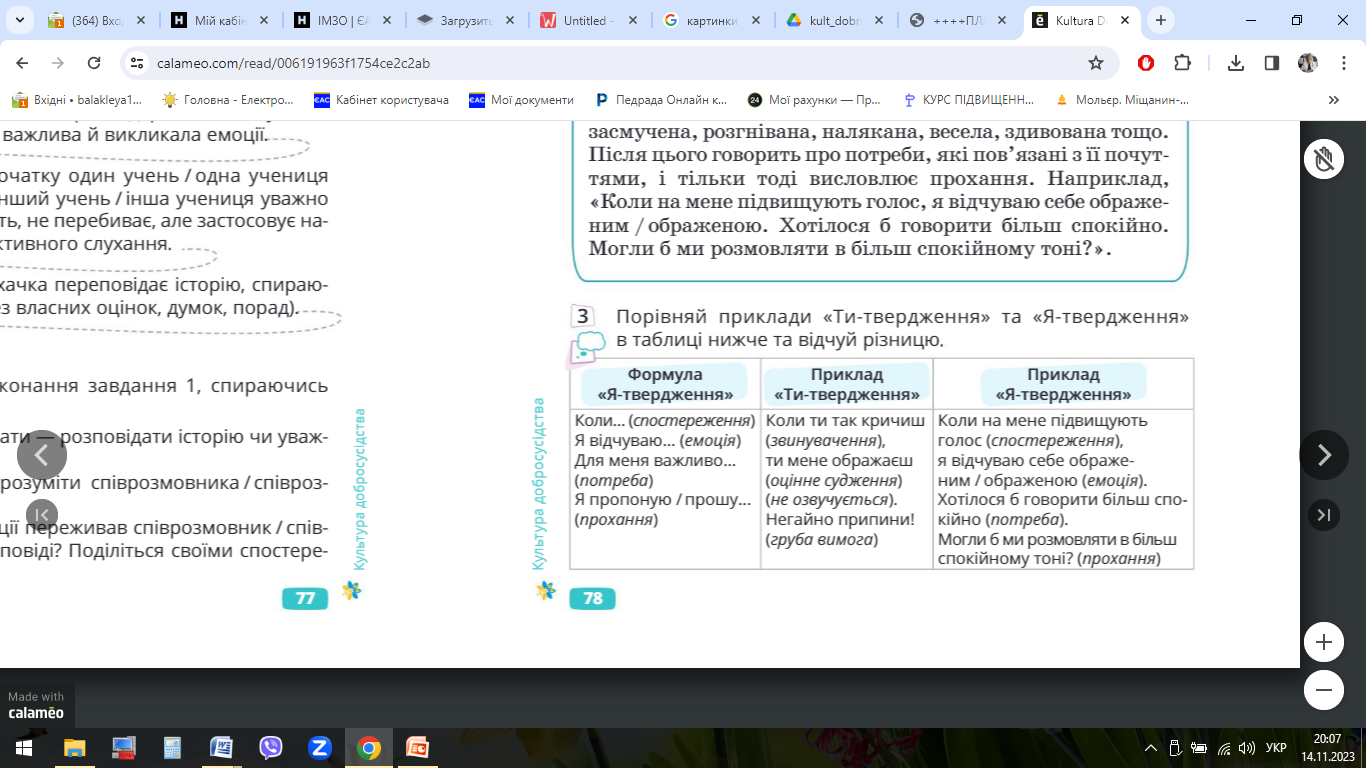 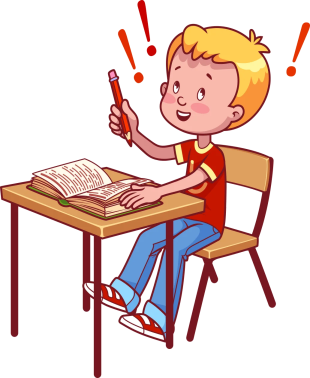 © Скляренко О.А. 2024
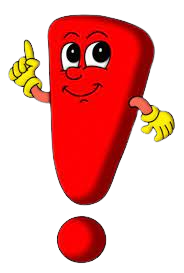 Важливо!
Для ненасильницького спілкування та ефективної взаємодії з оточенням запам’ятай і використовуй формулу «Я-твердження»: 
- Коли... (спостереження, віддзеркалення ситуації/дії) 
Тому що мені потрібно / для меня важливо... (озвучування потреби) 
Я відчуваю... (відображення своєї емоції чи почуття) 
Я прошу вас/тебе... або Чи не міг би / могла б ти / могли б ви... (прохання)
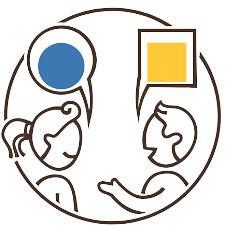 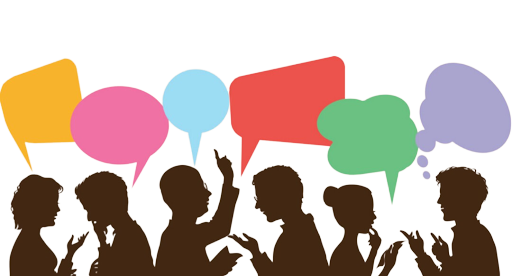 © Скляренко О.А. 2024
Робота в зошитах
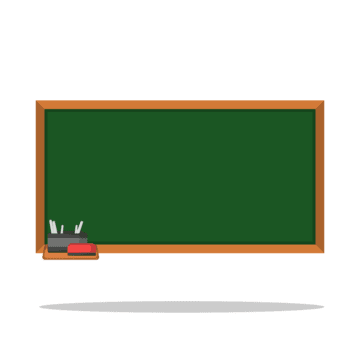 Напишіть в зошиті свої варіанти фраз 
«Я-твердження» на противагу 
«Ти-твердженням», 
впр.4 стор. 79
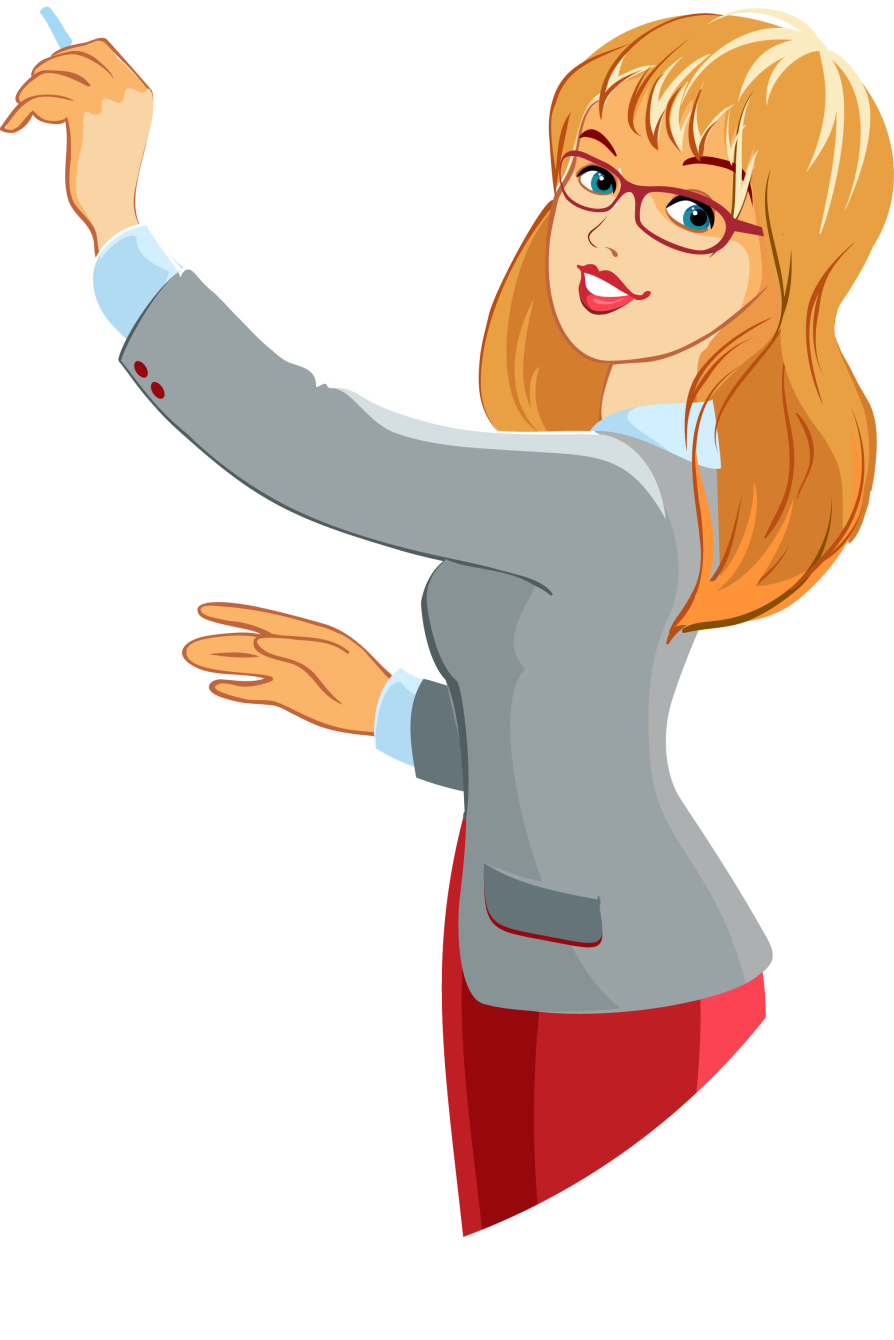 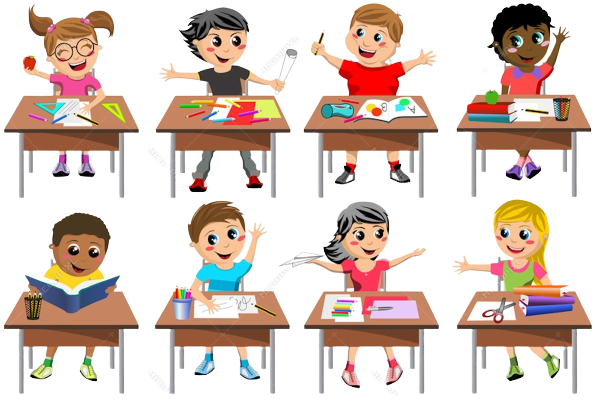 Самостійна робота
Перефразування «ти-тверджень» в 
«я-твердження»
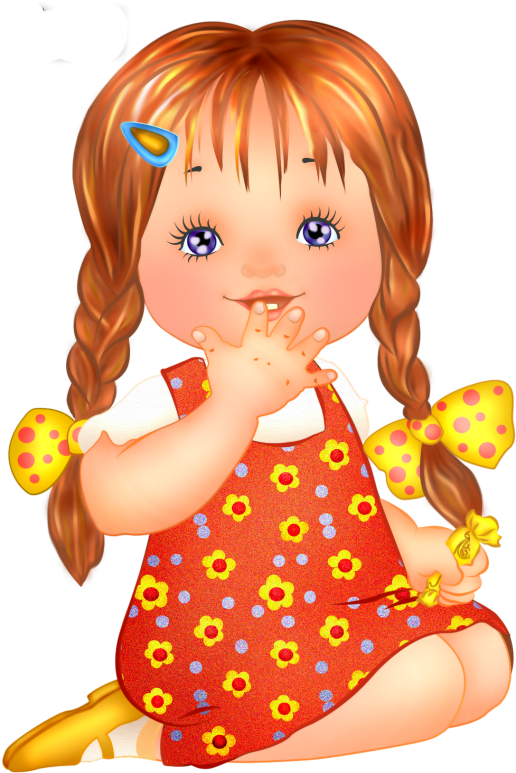 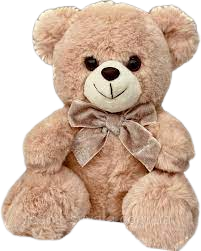 © Скляренко О.А. 2024
Фізкультхфилинка
Лічилка-заклик «ДЖЕБЕРІШ»
https://www.youtube.com/watch?v=PMnQHBsoxCM&ab_channel=%D0%9D%D0%9C%D0%A6%D0%9F%D0%A1%D0%A7%D0%B5%D1%80%D0%BA%D0%B0%D1%81%D0%B8
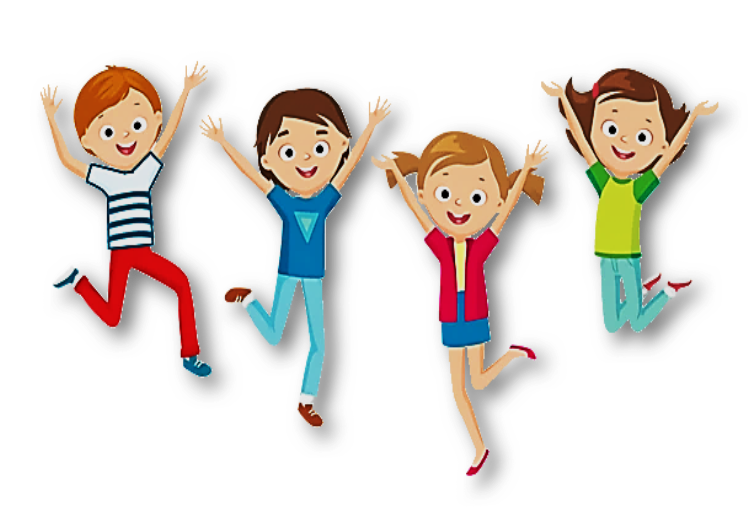 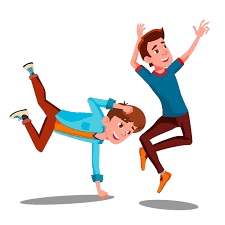 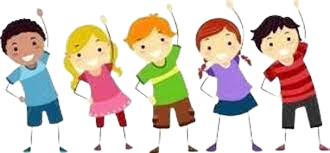 © Скляренко О.А. 2024
Практична робота
Спробуйте скласти та записати «Я – твердження» для ситуації:
«Твій молодший брат постійно розкидає свої речі по кімнаті, тоді доводиться прибирати за ним. Тобі хотілося б, щоб твій брат став охайнішим і сам прибирав за собою».
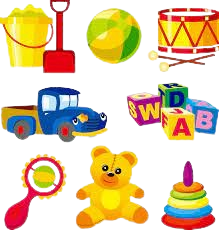 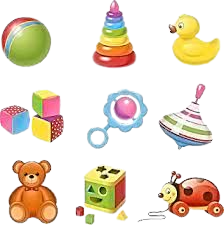 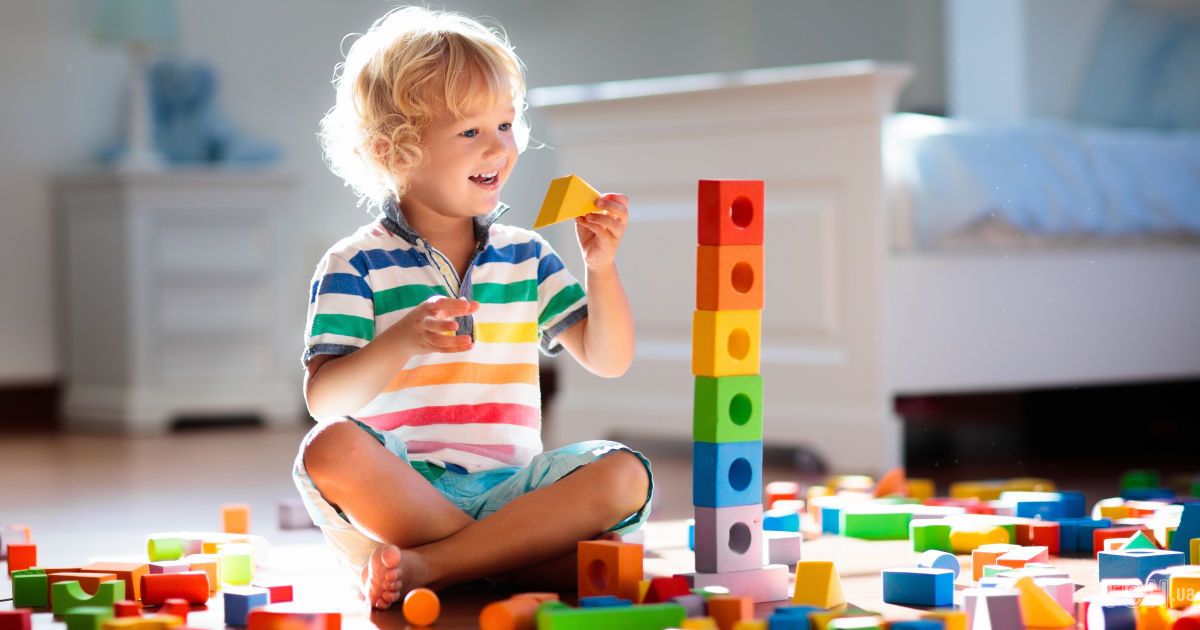 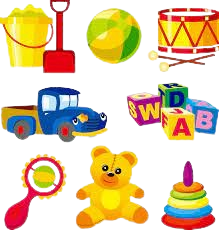 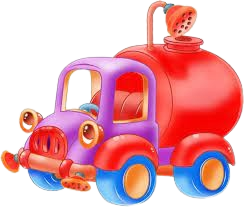 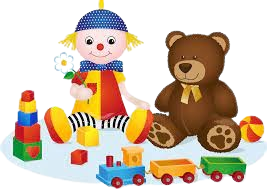 © Скляренко О.А. 2024
Практична робота
Спробуйте скласти та записати «Я – твердження» для ситуації:
«Ти гніваєшся на свого сусіда по парті, вчора ви домовилися, що принесете по два підручники на сьогодні, але він забув. Через це ви були без підручника на математиці, а зараз треба читати уривок з літератури, а книжки немає».
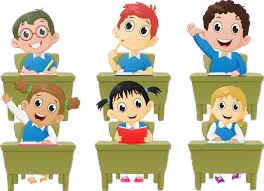 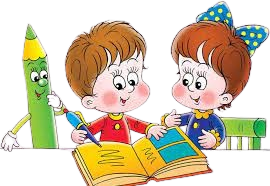 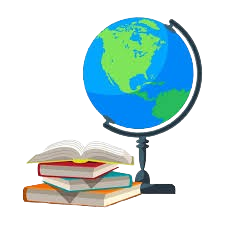 © Скляренко О.А. 2024
Практична робота
Спробуйте скласти та записати «Я – твердження» для ситуації:
«Твій знайомий має звичку постійно тебе штовхати, коли до тебе звертається – тобі це набридло, до того ж у тебе болить плече».
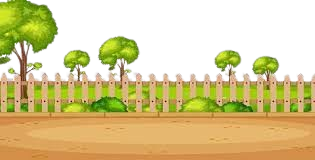 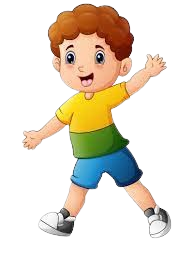 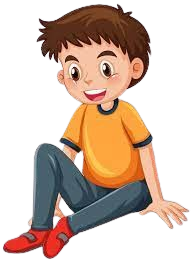 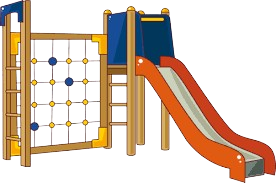 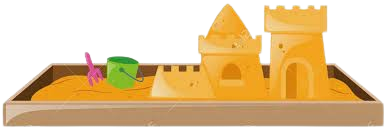 © Скляренко О.А. 2024
Практична робота
Спробуйте скласти та записати «Я – твердження» для ситуації:
«На уроці фізкультури ви грали два на два в настільний теніс у парі з товаришем. Ваш товариш відбивав усі подачі, навіть коли м’ячик летів на вашу сторону – ніби він грав сам. Вас це дуже образило, адже ви домовилися грати як партнери».
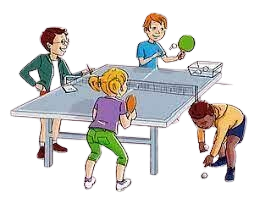 © Скляренко О.А. 2024
Компоненти ненасильницького спілкування
1. Спостереження та судження: Щоб висловити те, що в нас живе, нам потрібен словник, особливий вид мовної компетенції. Вона є основою для внутрішніх і зовнішніх спостережень і має вирішальне значення для подолання моралізаторських суджень, порівнянь і заперечення відповідальності.
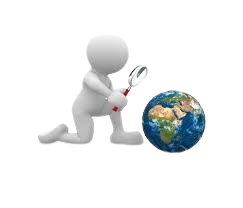 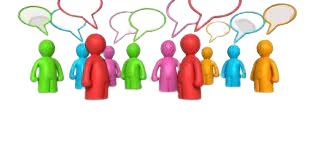 © Скляренко О.А. 2024
Компоненти ненасильницького спілкування
2. Виявлення та вираження почуттів: У ненасильницькому спілкуванні термін "почуття" включає в себе фізичні відчуття, емоції та переживання. У цьому випадку здатність точно визначити, що саме ви відчуваєте – словник ваших внутрішніх процесів – знову ж таки має вирішальне значення.
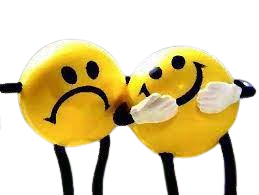 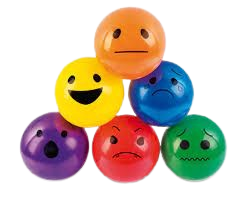 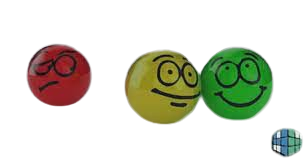 © Скляренко О.А. 2024
Компоненти ненасильницького спілкування
3. Потреби: Вони є найбільш базовим і рівневим людським зв’язком, який поділяють усі. Тому потреби є спільною основою для спілкування та вирішення конфліктів.
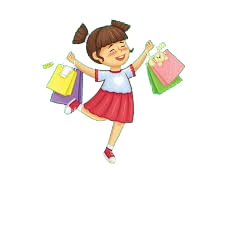 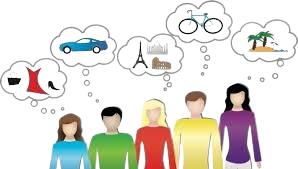 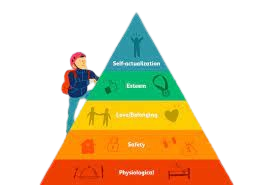 © Скляренко О.А. 2024
Компоненти ненасильницького спілкування
4. Прохання про дії: Ваше прохання про вирішення конфлікту або ситуації має бути точним, чітким і доброзичливим. У ненасильницькому спілкуванні не допускається використання узагальнень.
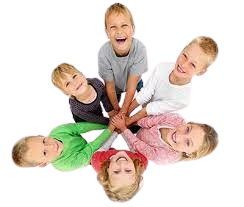 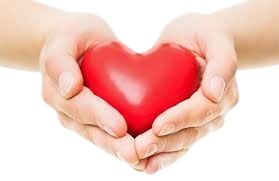 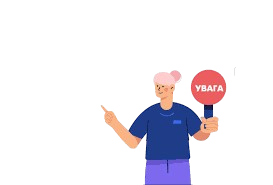 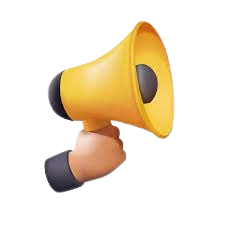 © Скляренко О.А. 2024
Корисні рекомендації
Іноді буває складно знайти спільну мову, домовитися про щось зі своїми рідними або однолітками. Якщо хочеш про щось домовитися або звертаєшся по допомогу, спробуй висловити своє прохання за такою схемою конструктивного чи ефективного спілкування: 
1) у чому саме полягає проблема, що тебе хвилює;
2) причини, чому вона виникла, інші дотичні обставини;
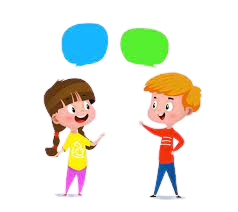 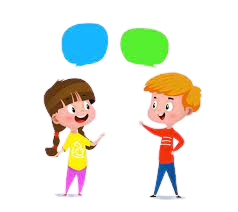 © Скляренко О.А. 2024
Корисні рекомендації
3) які шляхи її розв’язання ти сам І сама можеш запропонувати; 
4) як ти бачиш її можливе розв’язання або чим саме готовий/готова допомогти в її розв’язанні; 
5) чого саме ти очікуєш від іншої людини — дії, поради тощо.
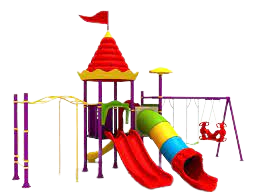 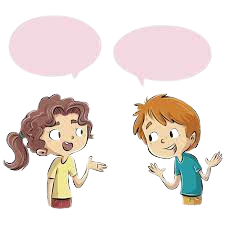 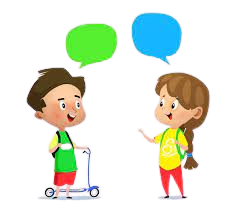 © Скляренко О.А. 2024
Закріплення вивченого матеріалу
Кросворд «Фраза»
https://learningapps.org/watch?v=pboz99o7c24
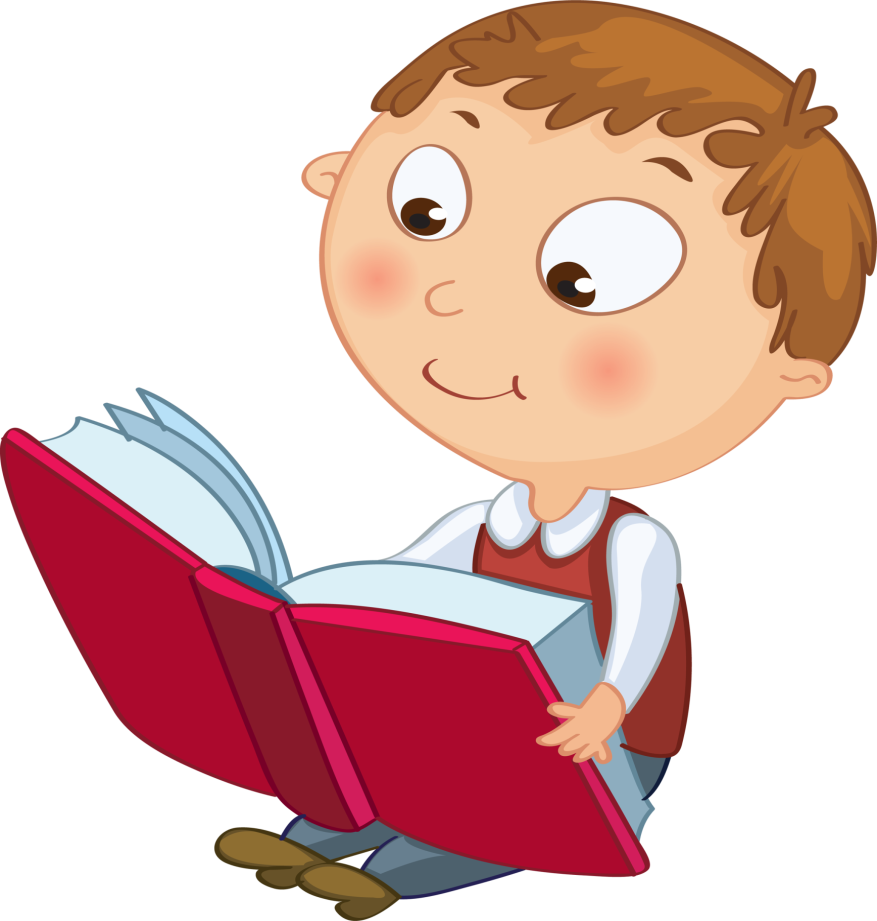 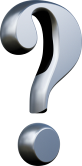 Дошка настрою
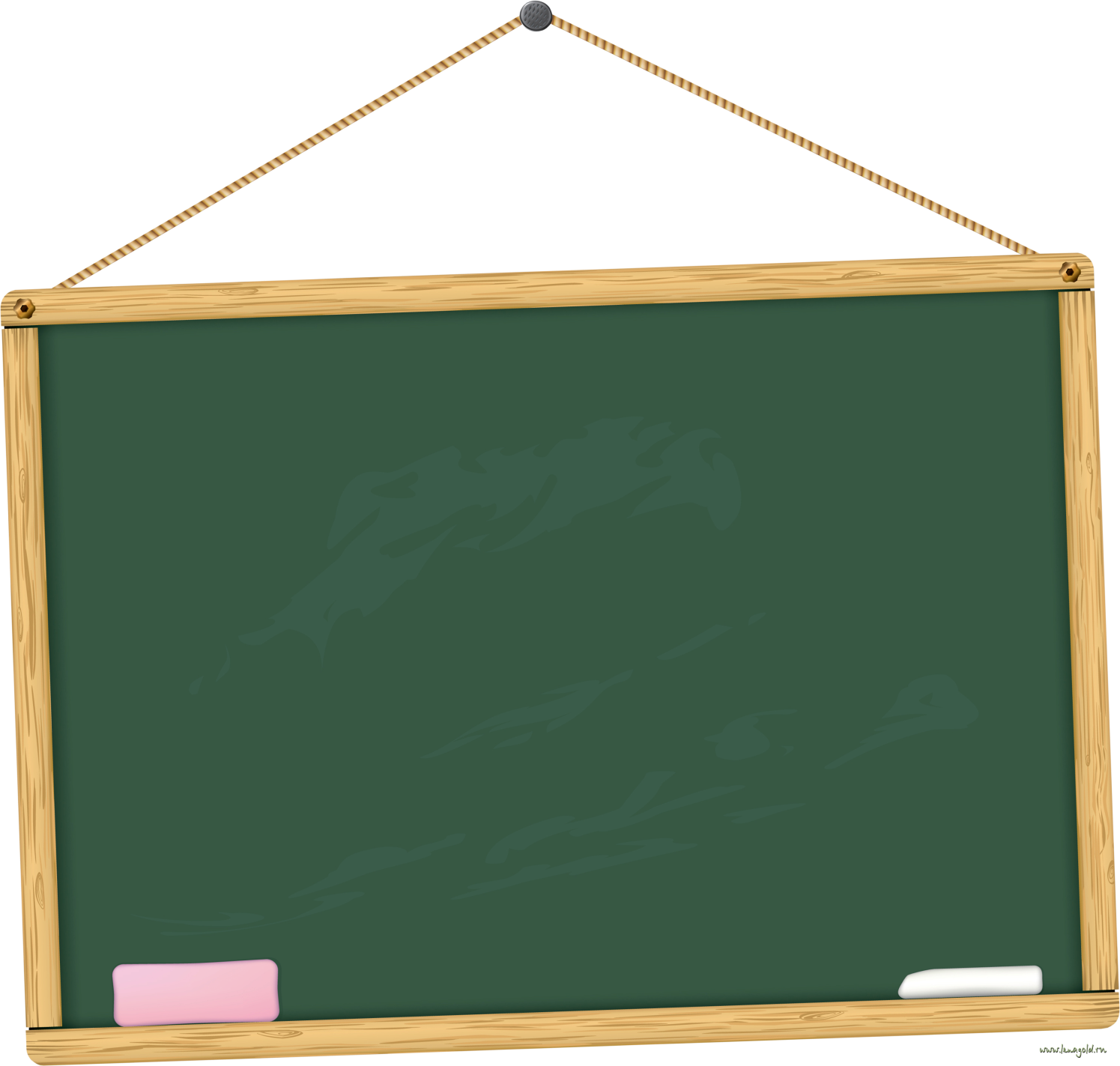 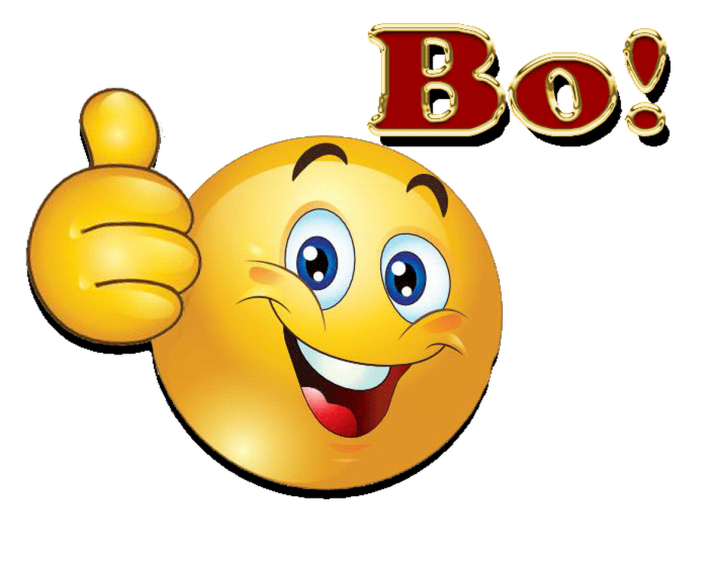 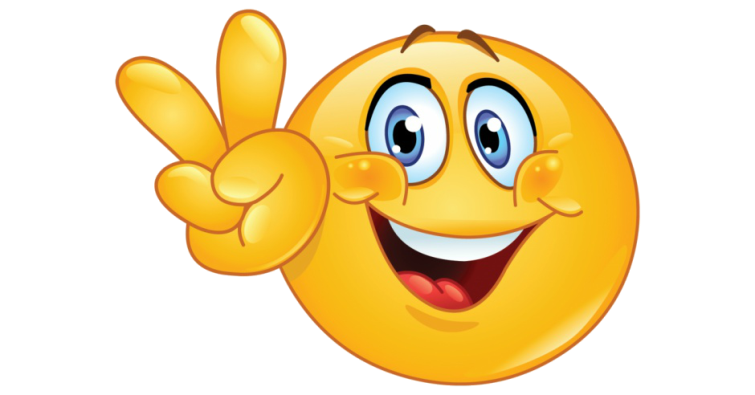 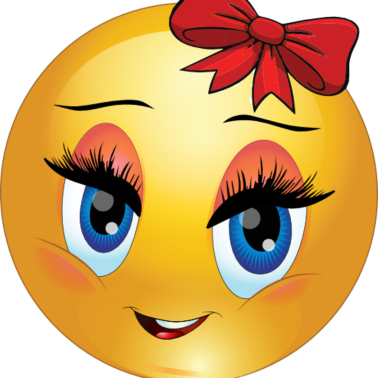 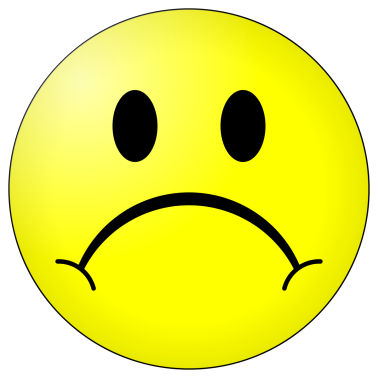 Домашня робота
Створити постер на теми мирного співжиття в колективі/спільноті/громаді.
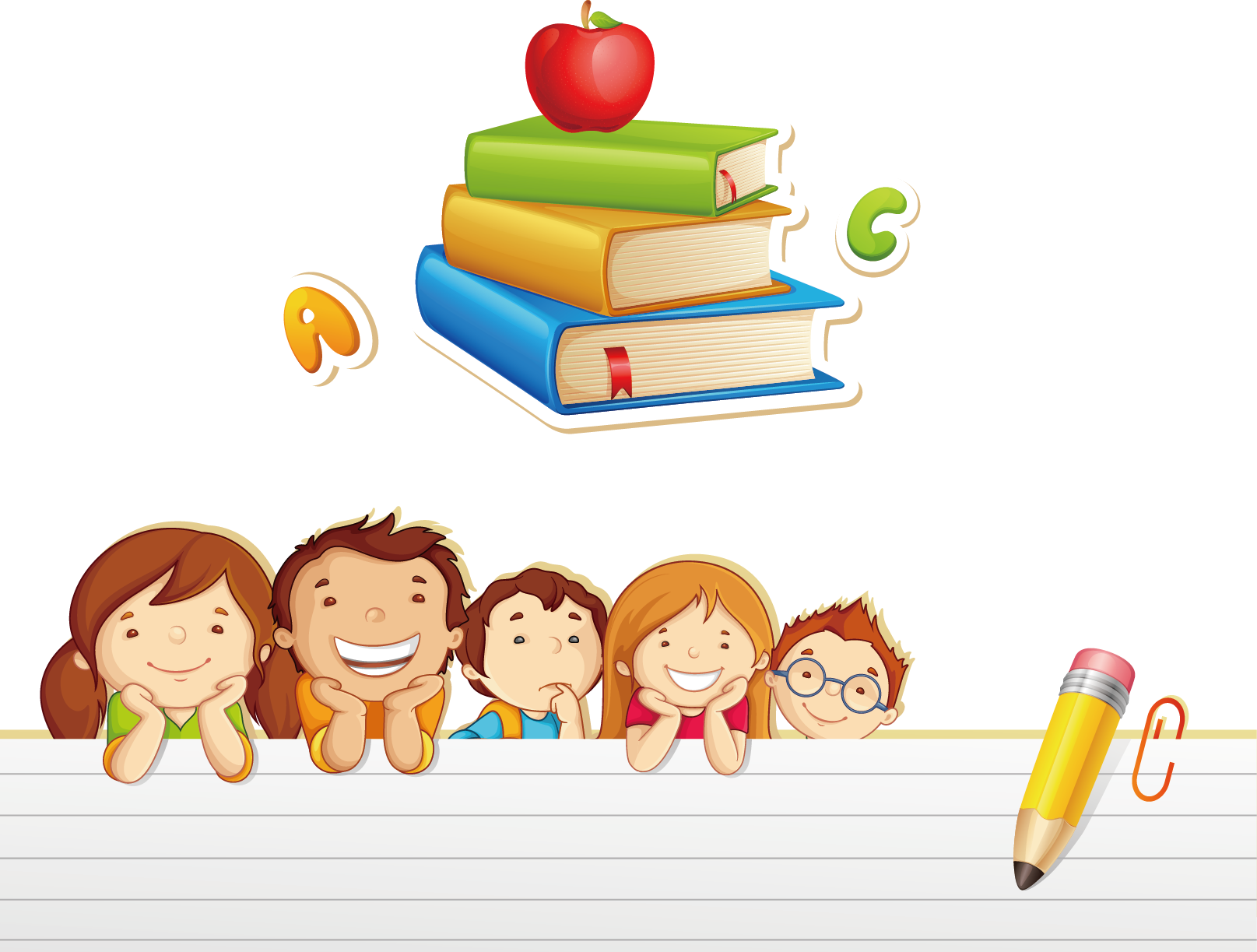 © Скляренко О.А. 2024
Джерела та література
https://www.calameo.com/read/006191963d289874a374e
https://ua.izzi.digital/DOS/308410/352660.html
https://kdukraine.com/app/uploads/2023/07/zbirka_new.pdf
https://uk.wikipedia.org/wiki/%D0%9D%D0%B5%D0%BD%D0%B0%D1%81%D0%B8%D0%BB%D1%8C%D0%BD%D0%B8%D1%86%D1%8C%D0%BA%D0%B5_%D1%81%D0%BF%D1%96%D0%BB%D0%BA%D1%83%D0%B2%D0%B0%D0%BD%D0%BD%D1%8F
Культура добросусідства : підручн. для 6 класу  закладів загальної середньої освіти / М. Араджионі, Л. Гретченко, О. Козорог, Н. Лебідь, В. Потапова., І. Унгурян, З. Філончук – К. : Видавничий дім «Основа», 2023. – 143 с. : іл.
© Скляренко О.А. 2024